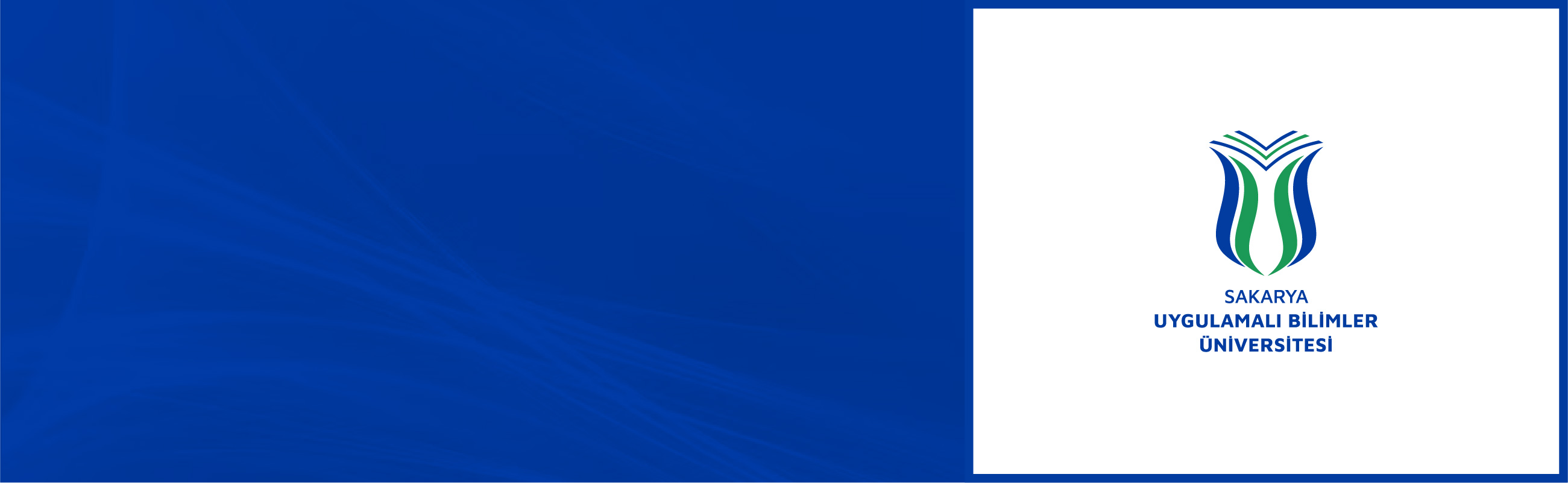 Hukuk
Müşavirliği